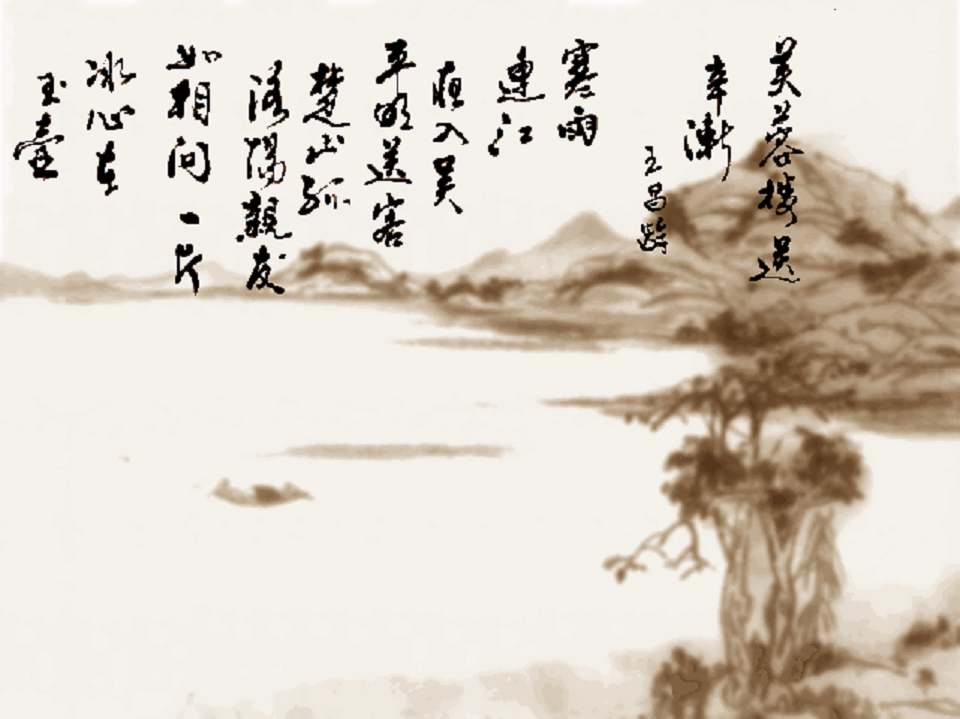 古代诗歌鉴赏
——评价诗歌的思想内容和作者的观点态度
古诗中常见的思想感情
忧国忧民  建功报国  怀古伤今 
　蔑视权贵  愤世嫉俗  怀才不遇
　寄情山水  归隐田园  登高览胜
　惜春悲秋  思乡怀人  长亭送别
　思乡念亲  相知相思  别恨离愁
…………
①忧国伤时
1、 揭露统治者的昏庸腐朽 
              　如：杜牧《过华清宫》2、反映离乱的痛苦 
                  　如：杜甫《春望》
3、同情人民的疾苦 
                如：白居易《卖炭翁》4、对国家民族前途命运的担忧 
                如：杜甫《登岳阳楼》
②建功报国
1、 建功立业的渴望
   如：曹操《龟虽寿》、陆游《书愤》 2、保家卫国的决心 
   如：王昌龄《从军行》 3、报国无门的悲伤 
   如：辛弃疾《京口北固亭怀古》
      《丑奴儿·少年不识愁滋味》 4、山河沦丧的痛苦
  如：陆游《示儿》文天祥《过零丁洋》
②建功报国
5、年华消逝，壮志难酬的悲叹
 　　如：苏轼《念奴娇•赤壁怀古》 6、揭露统治者穷兵黩武 
        如：杜甫《兵车行》 7、理想不为人知的愁苦心情
        如：屈原《涉江》
1、羁旅愁思
  如：孟浩然《宿建德江》温庭筠《商山早行》2、思亲念友
　  如：王维《九月九日忆山东兄弟》、苏轼《江城子·十年生死两茫茫》3、边关思乡
 　 如：范仲淹《渔家傲·塞下秋来风景异》4、闺中怀人 
　　如：王昌龄《闺怨》、欧阳修《踏莎行·候馆梅残，溪桥柳细》、李白《乐府》(长安一片月，万户捣衣声)
③思乡怀人
④生活杂感
1、寄情山水、田园的悠闲 
　如：王维《山居秋暝》孟浩然《过故人庄》
 2、昔盛今衰的感慨 
　如：姜夔《扬州慢》、刘禹锡《乌衣巷》 3、借古讽今的情怀 
　如：辛弃疾《京口北固亭怀古》
4、青春易逝的伤感 
　　如：李清照《如梦令·昨夜雨疏风骤》
 5、仕途失意的苦闷 
　　如：白居易《琵琶行》苏轼《水调歌　头·明月几时有》 6、告慰平生的喜悦 
　　如：杜甫《春夜喜雨》《闻官军收河南河北》辛弃疾《西江月·明月别枝惊鹊》
④生活杂感
1、依依不舍的留念
 　　如：柳永《雨霖铃》、王维《渭城曲》、李白《金陵酒肆留别》 2、情深意长的勉励 
　　如：王勃《送杜少府之任蜀川》
 3、坦陈心志的告白 
　　如：王昌龄《芙蓉楼送辛渐》
⑤长亭送别
古代诗歌中常见题材
一、写景诗     二、咏物诗
　三、思乡诗     四、边塞诗
　五、怀古诗     六、送别诗
　七、哲理诗     八、闺怨诗 
  九、田园诗
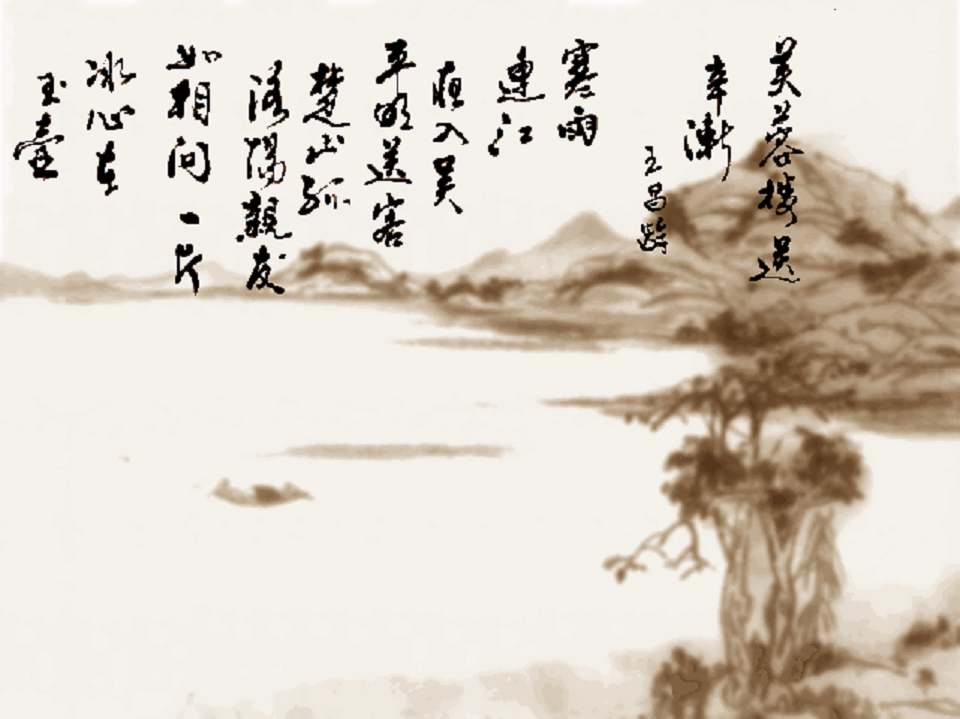 一枝一叶总关情
 ［写景抒情诗鉴赏］
写景抒情诗鉴赏要点
１、把握意象的特征和寓意
２、领会诗人写景所表现的情感
３、体味诗歌情景交融的意境
４、分析诗歌的写作技巧和语言特色
课堂示例
枫桥夜泊  张继  　　月落乌啼霜满天，江枫渔火对愁眠。  　　姑苏城外寒山寺，夜半钟声到客船。
　
① 在诗中作者写哪几种景物？这些景物有什么特征？



　
② 通过景物的描写，表达了作者怎样的思想感情？
景物：落月、乌啼、满天白霜、江边的枫树、渔火、寒山寺。特征：秋夜幽寂清冷。
明确：写出落榜后孤寂清寥、愁绪满怀的情感。
课堂示例
[正宫]叨叨令    无名氏　　溪边小径舟横渡，门前流水清如玉。青山隔断红尘路，白云满地无寻处。说与你寻不得也么哥，寻不得也么哥，却原来侬①家鹦鹉洲②边住。[注]①侬：我    ②鹦鹉洲：此处为“渔父居处”的代称。　（1）本曲前四句运用丰富的意象勾勒出一幅美丽的自然图景，其中      意象体现出温润柔美的特征，而      意象则给人以飘逸渺远的感受。    
　（2）请结合全曲简要分析“却原来侬家鹦鹉洲边住”所蕴含的思想情感。
流水
白云
①点明渔父（隐士）居住的环境是与世隔绝、远离红尘的“世外桃源”，表现其对所处环境的喜爱、自豪之情；
  ②写出渔父（隐士）超然尘世的情怀和隐逸的情趣。
仔细体察物关情
  ［咏物言志诗的鉴赏］
咏物诗的特点：内容上以某一物为描写对象，抓住其某些特征着意描摹。思想上往往是托物言志。由物到人，由实到虚，写出精神品格。常用比喻、象征、拟人、对比等表现手法。
咏物言志诗鉴赏方法
1、把握所咏之物的特点。
　2、联系诗人自身经历和所处社会环境，揣摩诗人所托之情，所言之志。
　3、体会诗人手法的高妙。
课堂示例
蝉    李商隐
    本以高难饱，徒劳恨费声。
    五更疏欲断，一树碧无情。
    薄宦梗犹泛，故园芜已平。
    烦君最相警，我亦举家清。
请分析这首诗表达的情感。
这是一首咏物诗，以蝉喻作者自己。
　　前四句写蝉的艰难处境：由于自命高洁，总是食不果腹；虽然竭尽全力地叫，也是白费精神，得不到同情。这实际是说诗人自己。   下面四句则直抒胸臆。颈联上句说自己官位低微，无所归依；下句说田园都荒芜了，还做这个官干什么呢？透出要辞官归隐的心意。尾联又把自己的命运和蝉联系起来，从蝉的叫声得到警示，醒悟到自己和蝉一样清苦。作者是怀着崇敬和同情的心情写蝉的，用蝉来警戒自己，要像蝉那样保持清高和廉洁，即使政治环境恶劣，也永远不变初衷。
课堂示例
分析这两首词表达的情感。
卜算子 .咏梅    陆游　　驿外断桥边，寂寞开无主。已是黄昏独自愁，更著风和雨。无意苦争春，一任群芳妒。零落成泥碾作尘，只有香如故。
分析： “梅花”这一形象表现了诗人饱受摧残，但至死也不会改变自己高尚品格和坚贞节操。
卜算子 .咏梅   毛泽东
　　风雨送春归，飞雪迎春到。已是悬崖百丈冰，犹有花枝俏。俏也不争春，只把春来报。待到山花烂漫时，她在丛中笑。
分析：“梅花”这一形象折射出诗人的高尚品格和鲜明性格，即先行者和公仆的品格，艰危中奋不顾身、转安后乐于奉献的执着性格。
课堂示例
咏 柳 　　曾巩 
     乱条犹未变初黄，倚得东风势便狂。 
     解把飞花蒙日月，不知天地有清霜。
请分析这首诗表达的情感。
这首诗题为“咏柳”，实际上托物寓意。
　　通过对柳树“倚得东风势便狂”“飞花蒙日月”的描摹，写出了那些得志便猖狂的小人；并用“天地清霜”警告他们必无好下场，难逃灭亡的命运。
何人不起故园情
 ［思乡怀人诗鉴赏］
古人或久宦在外，或长期流离漂泊，或久戍边关，总会引起浓浓的思乡怀人之情，所以这类诗文就特别多，它们或写羁旅之思，或写思念亲友，或写征人思乡，或写闺中怀人。写作上或触景伤情，或感时生情（中秋望月、重阳登高、伤春悲秋、日暮思归），或托物传情（月、雁、笛、柳），或因梦寄情，或妙喻传情。 鉴赏这类诗要在整体感知的基础上确定情感类别；抓住意象，构建图景；抓住关键词语，体味艺术特点。
思乡怀人诗鉴赏要点
①了解常见思想情感。
    羁旅愁思：孟浩然《宿建德江》  
    思念亲友：王维《九月九日忆山东兄弟》
    征人思乡：李益《夜上受降城闻笛》 
    闺中怀人：王昌龄《闺怨》
②分析人们思乡缘由。 
   战乱频仍；   山长水阔；  久戍边关；   宦游不归;
   漂泊在外;    贬官异地;   雁归故乡;    逢年过节 。
③人们在诗中如何表达思乡之情？ 
  触景伤情；何事吟余忽惆怅，村桥原树似吾乡。
  感时生情；中秋望月；重阳登高；伤春悲秋；日暮思归。
  托物传情；月、雁、笛、柳。
  因梦寄情；夜来有梦登归路，不到桐庐已及明。
  妙喻传情：
思乡怀人诗鉴赏方法
①初读全诗，整体感知，确定情感类别。
②抓关键句，挖掘字词，初悟情感。
③抓住意象，构建图景，再悟情感。
④根据题目，组织语言，形成答案。
课堂示例
商山早行 　温庭筠 
晨起动征铎，客行悲故乡。鸡声茅店月，人迹板桥霜。           槲叶落山路，枳花明驿墙。因思杜陵梦，凫雁满回塘。
 　[注]  ①征铎：车行时发声的铃。 ②杜陵：在长安城南，是诗人的安家之地。槲hú
　⑴诗中除了“晨起”、“鸡声”表现了早行之外，还有什么词语也表现了早行？
　


⑵“凫雁满回塘”表现了怎样的意境？联系首联解说作者这样写的意图。
还有“月”“板桥霜”，月尚未落，板桥结霜，可见其早。
“凫雁满回塘”表现了春回故乡、野鸭满塘的温暖意境。通过这个温暖的乡梦反衬了漂泊在外的作者对家乡杜陵深切的思念。
课堂示例
旅次寄湖南张郎中   戎昱  　　　　　　　
　　　寒江近户漫流声，竹影当窗乱月明。
　　　归梦不知湖水阔，夜来还到洛阳城。
　　  前人评说，“归梦”是这首诗的诗眼。诗中写“归梦”突出了什么？你是否同意这种说法？为什么？
①写梦中返乡是那么容易，突出了乡思之深，之切。
　　②“归梦”因旅次见闻引发，前两句中江水漫流之声、月下竹影之形，是“归梦”之因；而“归梦”则是思乡之情的集中表现。所以可以说“归梦”是这首诗的诗眼。
课堂示例
鹧鸪天   
          室人降日，以此奉寄  [元]魏初　　去岁今辰却到家，今年相望又天涯。一春心事闲无处，两鬓秋霜细有华。　　山接水，水明霞，满林残照见归鸦。几时收拾田园了，儿女团圞夜煮茶。注：室人降日：妻子生日。团圞luán：团聚；团圆　⑴词的前两句表达了作者怎样的思想感情？第二句中的“又”字用得好，好在哪里？　⑵“满林残照见归鸦”一句，在表达技巧上有什么特点？请略加分析。  ⑶有人认为词的最后两句写得极为感人，请谈谈你的看法。
⑴表达了作者漂泊中深切思念家中亲人之情。
“又”字暗示作者不止一次浪迹天涯，饱含愁苦与无奈。　　⑵这里以鸦归巢与人不能归家对比，运用的是反衬手法。　　⑶作者企盼与家人一起自食其力，共享天伦之乐。语言朴素平实，亲切动人，能唤起读者强烈共鸣。
古来征战几人回
 ［边塞征战诗的鉴赏］
从先秦就有了以边塞、战争为题材的诗，发展到唐代，由于战争频仍，统治者重武轻文，士人邀功边庭以博取功名比由科举进身容易得多，加之盛唐那种积极用世、昂扬奋进的时代气氛，于是奇情壮丽的边塞诗便大大发展起来了，形成一个新的诗歌流派，其代表人物是高适、岑参、王昌龄。 边塞诗的内容大体有：建功立业的渴望和保家卫国的豪情；将士久戍的乡愁和闺中妻子的离恨；塞外生活的艰辛和连年征战的惨烈；报国无门的怨愤和归家无望的哀痛。 鉴赏边塞诗要结合作者的生平思想和诗歌创作的具体时间，体味诗人在诗中写的是什么，抒发的哪一类型 的情感。
边塞诗的主要特点
（1）内容:边塞风光（奇丽壮阔）；统治者 ( 穷兵黩武)；将士 (生活艰苦)
（2）情感：对家乡思乡念亲；对友人惜别感伤；报国豪情；壮别感奋。 
（5）常用词语：金鼓旌旗   烽火羽书   戈矛剑戟  斧钺yuè刀铩shā  胡  　羌   羯jié    夷 　 夜郎    长云秋月   雪山孤城    雁飞鹰扬   箭飞马走
边塞征战诗的鉴赏方法
第一，了解诗歌创作的时代背景。边塞诗是最能体现国运兴衰的作品，因此，我们在接触这类诗歌时，如果能对作者所处的时代有所了解，对体会作品的内容和作者的感情肯定是大有帮助的。
第二 、注意区别各自的思想内容感情特点。有的写建功立业的渴望,有的写出征士兵的乡愁和家中妻子的离恨，有的表现塞外生活的艰辛和连年征战的残酷，有的反映对帝王黩武开边的不满，有的陈述久戍边关对家乡和亲人的怀念，有的惊异于塞外绝域那种迥异于中原的风光……
第三，分析边塞诗的不同艺术风格。在大量边塞征战诗中体现出来的艺术风格是很不相同的，有的豪放旷达，有的雄奇壮美，有的豪壮悲慨，有的委婉清丽，……只有细细体会，才有可能准确领会到边塞征战诗这个大主题下异彩纷呈的不同艺术风格。
课堂示例
征人怨    柳中庸    岁岁金河复玉关， 朝朝马策与刀环    三春白雪归青冢， 万里黄河绕黑山    
为什么说这是一首边塞诗?结合诗句具体说明。
答：诗句中有金河、玉关、青冢、黄河、黑山等边塞地名，写了征人的戍边生活。
课堂示例
塞上听吹笛   高适 
 　 雪尽胡天牧马还，月明羌笛戍楼间。
　　借问梅花何处落，风吹一夜满关山。
   高适的这首诗前后两联在写法上有什么不同？运用了什么表达方式？表现了怎样的感情？
一、二句写实景，描写胡天北地，冰雪消融的牧马的季节。傍晚，战士赶着马群归来，天空洒下明月的清辉。在苍茫而又清澄的夜里，不知哪座戍楼里吹起了羌笛，那是熟悉的《梅花落》曲调啊！　三、四句以实写虚，将“梅花落”拆用，仿佛风吹的不是笛声而是落梅的花片，它们四处飘散，一夜之间色和香洒满天山。此诗抒写战士们由听曲而想到故乡的梅花（因为胡地没有梅花），想到梅花之落，虚实结合，写出了他们的浓浓的思乡情。
古今多少兴亡事［咏史怀古诗鉴赏］
怀古诗一般是怀念古代的人物和事迹。     咏史怀古诗往往将史实与现实扭结到一起，或感慨个人遭遇，或抨击社会现实。如苏轼《念奴娇.赤壁怀古》，感慨个人遭遇、理想和现实的矛盾，年过半百，功业无成。辛弃疾《永遇乐.京口北固亭怀古》表达对朝廷苟且偷生的不满，抨击社会现实。也有的咏史怀古诗只是对历史作冷静的理性思考与评价，或仅是客观的叙述，诗人自身的遭遇不在其中，诗人的感慨只是画外之音而已。如刘禹锡的《乌衣巷》，今昔对比，表达了诗人的历史沧桑之感。    咏史怀古诗的鉴赏首先要弄清史实、典故，其次要体会意图、感情，再次要品味技巧手法。
咏史怀古诗鉴赏要点
①弄清史实。对于作品所涉及的史实和人物一定要有所了解，我们要积累一些历史知识。在阅读一首诗时，一定要读好注解。
②要体会意图。 后代作家对尘封的往事发思古之幽情，一定有现实的原因或触发感慨的媒介。如苏轼的《念奴娇·赤壁怀古》，这赤鼻矶也可以说是触发诗人感想的媒介。
③领悟感情。诗人怀古咏古，大致有这样几种情况：一种是对历史作冷静的理性思考。二种情况是把史实和现实扭和在一起，或是感慨个人遭遇，或是抨击社会现实。第三种情况是只抓住历史的影子，故意借题发挥。
④分析写法。在构思上，怀古咏史诗可以说百花齐放，有以景衬情的;有议论引发的.在章法上，或作正反对比，或侧面烘托等。
课堂示例
台城   唐·韦庄
     江雨霏霏江草齐，六朝如梦鸟空啼。     无情最是台城柳，依旧烟笼十里堤。
请分析这首诗表达的情感。
这首凭吊六朝古迹的诗首句写金陵雨景，渲染氛围；二句写六朝往事如梦，台城早已破败；三、四句写风景依旧，人世沧桑。触景生情，借景寄慨，暗寓伤今。语言含蓄蕴藉，情绪无限感伤。
课堂示例
石头城    刘禹锡
   山围故国周遭在，潮打空城寂寞回。 淮水东边旧时月，夜深还过女墙来
请分析这首诗表达的情感。
全诗通篇写景，群山仍在，潮水依旧，月光依然，所变者是“故国”、“空城”、“旧时月”，昔日繁华已化为乌有，全诗基调凄凉不堪，句句都融合着诗人的故国萧条之感，令人不胜伤感。
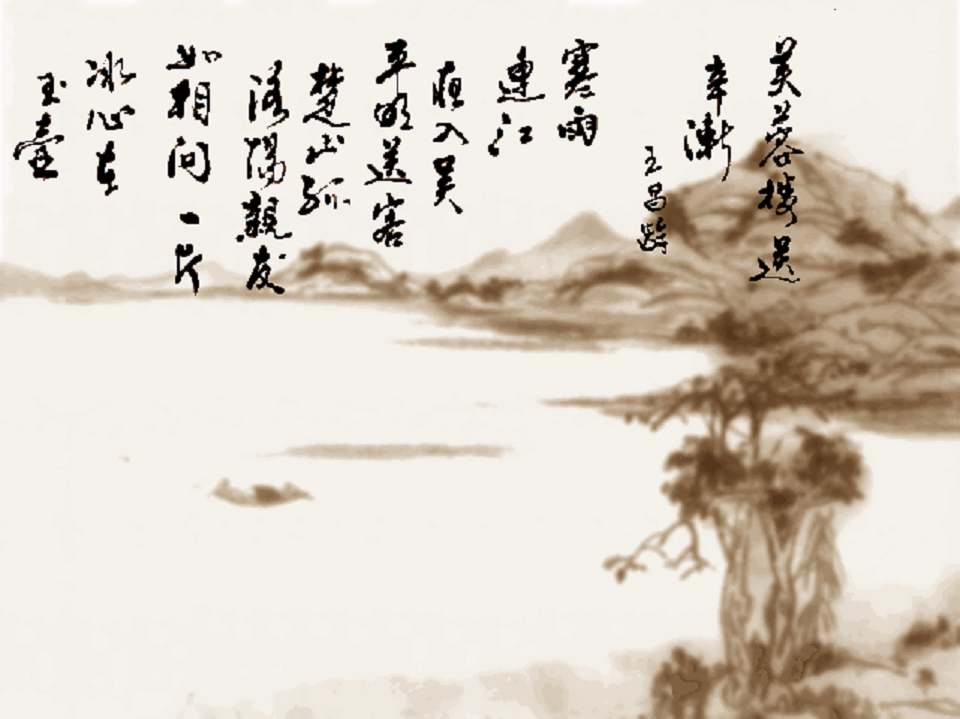 念天地之悠悠［即事感怀诗鉴赏］
即事感怀诗鉴赏要点
①弄清诗人感慨的事由。这类诗往往因一点事由而引发感慨，所以鉴赏这类作品，必须了解诗人感慨的事由。诗人抒发感慨的事由不一样，诗人抒发的感情和采用的笔法也不一样。
②赏析“事”与“怀”的结合。李白的《春夜洛城闻笛》：“谁家玉笛暗飞声？”诗人的故园情思是由一曲《折杨柳》引发的，先写笛声满城飞扬，再写故园之思深浓，“事”与“怀”结合紧密、自然熨帖。
③体味诗人所抒之“怀”的深挚感人。特别是思乡、念亲、怀友、离别之佳作，其情必感人至深，绝不矫情造作。
课堂示例
江南逢李龟年　杜甫
岐王宅里寻常见，崔九堂前几度闻。
正是江南好风景，落花时节又逢君。
请分析这首诗表达的情感。
这是一首在“安史之乱”后写的一首抒怀诗。表面看来，这首诗是写“他乡遇故知”，字里行间好似洋溢着一种“喜”情。然而诗人却在这“喜”的背后，蕴藏着深沉的“忧”——一种感时伤世、忧国忧民之情。诗中从“闻”到“逢”之间，历尽数十年的世事沧桑、人生坎坷，未从正面涉及一字，但透过诗人的追忆感喟，联系当时的时代背景和诗人的身世，读者强烈地感受到世运之沉乱，年华之盛衰，彼此之凄凉，俱在其中。
煮酒把盏话桑麻
  ［山水田园诗的鉴赏］
南朝谢灵运开山水诗先河，东晋陶渊明开田园诗先河，发展到唐代，有山水田园诗派，代表人物是王维、孟浩然。     山水田园诗以描写自然风光、农村景物以及安逸恬淡的隐居生活见长，诗境隽永优美，风格恬静淡雅，语言清丽洗练。     这类诗抒情上常常是借景抒情、寄情于景，写法上常常是白描、衬托。
山水田园诗鉴赏要点
①把握形象的特征和寓意。②体味诗歌情景交融的意境。
  ③领会诗人写景所表现的情感。（知人论世）④分析诗歌的写作技巧和语言特色。       山水田园诗写景的方法很多，鉴赏时应主要注意写景的常见方法和技巧。　　A、留意作者观察景物的立足点和描写景物的角度，如高、低、俯、仰的变化。　　B、把握和分析作者描写景物的方法，如绘形、绘声、绘色。　　C、理解和说明描写景物的技巧，如虚实结合，以动衬静，明、暗对比，以小见大，粗笔勾勒和细部描绘相结合，比兴手法的运用。 语言运用方面，既要学会欣赏像盛唐诗人所描写的雄浑壮丽的景象，又要善于体会诗人细致入微的观察、捕捉和描摹。
鉴赏中常用到的术语： 　①思想内容——热爱自然   向往自由  归隐   闲适淡泊   
     悠然自得      ②表现手法——借景抒情   白描 　③语言特点——清新自然   质朴自然   清新洗练
课堂示例
过故人庄  孟浩然
    故人具鸡黍，邀我至田家。
    绿树村边合，青山郭外斜。
    开轩面场圃，把酒话桑麻。
    待到重阳日，还来就菊花。
请分析这首诗表达的情感。
全诗描绘了美丽的山村风光和平静的田园生活，表达了诗人对田园生活的喜爱。
欢聚离散皆是缘
   ［送别诗的鉴赏］
古代由于交通不便，通讯极不发达，亲人朋友之间往往一别数载难以相见  ，故古人特别看重离别。离别之际，人们往往设酒饯别，折柳相送，有时还要吟诗话别，因此离情别绪就成为古代文人一个永恒的主题。     因各人的情况不同，故送别诗所写的具体内容及思想倾向往往有别。有的直接抒写离别之情，有的借以一吐胸中积愤或表明心志，有的重在写离愁别恨，有的重在劝勉、鼓励、安慰，有的兼而有之。 如李白《赠汪伦》直接书写离情别意；王昌龄的《别刘胥》（“身在江海上，云连京国深。行当务功业，策马何骎骎。”），抒发自己“天生贤才”，却终未被用的激愤；高适的《别董大》（“莫愁前路无知己，天下谁人不识君”）则重在对友人的劝勉；而柳永的《雨霖铃》则重在抒发离愁别恨。   送别诗中常用的意象：长亭、杨柳、夕阳、酒、秋等 。
送别诗的鉴赏要点
送别诗是古诗词中的一个大类。他们一般按时间、地点来描写景物、表达离愁别绪，从而体现作者的思想感情。这类诗歌大多缠绵凄切，充满感伤情调，如柳永的《雨霖铃》。这类诗歌在艺术手法上大多是采用寓情于景，情景交融的抒情方式，也借助于想象、联想塑造形象。以婉约派词人、诗人写的较多。
送别诗的特征
路口、
驿站、
码头等
杨柳、
酒、
长亭等
秋季
或春季
清晨
或傍晚
古人送别的习俗：
    ①折柳送别　②饮酒饯别  ③唱歌送别
课堂示例
闻王昌龄左迁龙标遥有此寄  李白
    　　杨花落尽子规啼，闻道龙标过五溪。
    　　我寄愁心与明月，随君直到夜郎西。
　 
   1、第一句景物描写有何作用？
   


   2、三四句运用了什么修辞方法，表达了作者怎样的情感？
首句选取的景物是漂泊不定的杨花和叫声凄婉哀愁的子规，暗含了因友人王昌龄左迁偏远之地的忧伤之情。
三四句运用了拟人修辞方法，将自己心中的愁思寄托给明月，满含深情的明月照耀友人，一直陪伴他到偏远的夜郎。这两句表达了作者对友人的关切和思念。
课堂示例
淮上与友人别 郑谷
     扬子江头杨柳春，杨花愁杀渡江人。
     数声风笛离亭晚，君向潇湘我向秦。

  问题：这首诗作者所要表达的基本情感是什么？请结合具体诗句谈谈作者是如何表达这一情感的。
离愁。首先，作者选取了大量象征离愁的景物：“杨柳”、“杨花”、“风笛”、“离亭” 。末句直接表达了各向天涯的无限愁绪和南北异途的深长思念。
课堂示例
重送裴郎中贬吉州  刘长卿
  
　猿啼客散暮江头，人自伤心水自流。
  同作逐臣君更远，青山万里一孤舟。

　作者如何表达惜别哀伤之情的？
借景抒情。
       景物：“猿啼” 、“暮江”、 “孤舟” 。
       情： “客散”、 “伤心” 、“逐臣更远”。
　反衬：“人自伤心水自流”，以流水的无情反衬人   的伤心；“青山万里一孤舟”，以青山万里反衬孤舟。
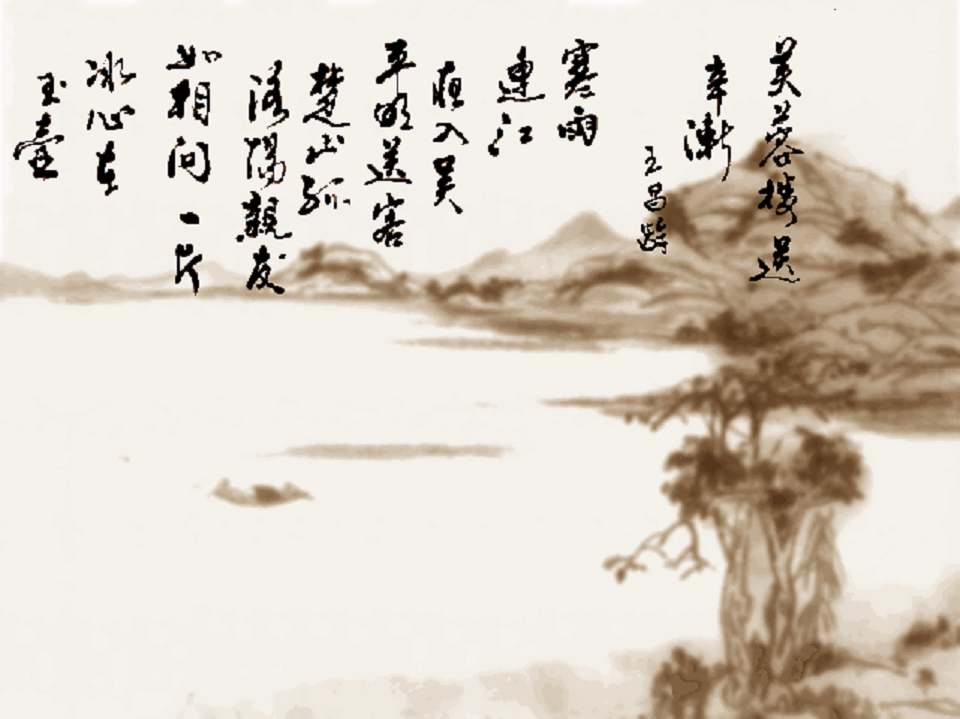 无限风光在险峰
   ［哲理诗的鉴赏］
古代哲理诗，意境深远，启迪心扉，为人们所传诵、称引。
       这类诗有两种情况：一是诗人在创作时，便赋予了哲理的内涵。如朱熹《观书有感》：“半亩方塘一鉴开，天光云影共徘徊，问渠哪得清如许，为有源头活水来。”作者以水为喻，意在说明知识能使人心澄如镜，心胸开阔，充满力量的道理。二是有不少诗，其哲理内涵是读者赋予的，是人们在欣赏诗歌过程中领悟到的。如杨万里的《小池》，原意只写春末夏初的池塘小景，而现在人们常借“小荷才露尖尖角”来说明青少年的才华初露。
哲理诗鉴赏要点
第一、要注意形与神。哲理诗中形与神的关系，就是艺术形象与哲理的关系。哲理是艺术形象的灵魂，而艺术形象则是哲理的躯壳。哲理总是因形而生，借形以寓，因此，我们应由形悟神，探求诗中的意蕴，理解诗的哲理美。
课堂示例
登鹳鹊楼   王之涣
      白日依山尽，黄河入海流。
      欲穷千里目，更上一层楼。
在描绘祖国万里河山的壮丽景色同时，又蕴含着深刻的哲理：要站得高才看得远。
第二、要注意情与理。哲理诗中的“情”与“理”，是诗人的情感与理性观念的对立统一关系。不少古诗往往通过抒情而言志，情中有理，理中含情。
课堂示例
锄禾    李绅
锄禾日当午， 汗滴禾下土。
谁知盘中餐， 粒粒皆辛苦。
不仅抒发了诗人无限的愤慨和同情劳动人民的真挚情感，而且道出了一个不可改变的真理 ：人类社会的物质财富，都是劳动人民辛勤劳动而创造的。
第三、要注意理与趣。理与趣的关系，是诗中的理性内容与审美特征关系的一种特殊表现。优秀的哲理诗都具有“理趣”，既富于哲理性，又富于艺术趣味性。因此，我们应在生动形象、理趣盎然的艺术趣味中理解古诗的哲理美。
琴诗    苏轼
若言琴上有琴声，放在匣中何不鸣？ 
若言声在手指上，何不于君手上听？
课堂示例
千变万化的琴声引起了苏轼的深思：琴声究竟从哪里来？是来自手指的拔弄，抑或是来自琴弦本身？诗人没有提供答案，但疑问中蕴含着深刻的理趣。 　　琴声离不开琴，但有琴未必有声，琴弦不会自己振动，只有手指拨弄，给予能量，才会发声。手指富有能量，但却缺乏音频振动的条件，不能发出声音。美到底是主观的还是客观的？
理解下面每首诗各自所蕴含的哲理
1、横看成岭侧成峰, 远近高低各不同。不识庐山真面目, 只缘身在此山中。（《题西林壁》 苏轼）
本诗借欣赏庐山感受告诉我们，无论看待人、事或生活、社会，都应多角度、多侧面甚至换一个角色去观察、去体会，这样才会得出一个比较客观公正的评价。
2、胜日寻芳泗水滨,无边光景一时新。等闲识得东风面,万紫千红总是春。（《春日》朱熹）
这首诗借游春的愉悦启示人们：生活是美好的，只是你没有留心而已，只要你关注生活，只要你有好的情致，何愁没有明媚的春光？
3、泉眼无声惜细流, 树阴照水爱晴柔。 小荷才露尖尖角, 早有蜻蜓立上头。 （《小池 》杨万里 ）
本诗揭示了大自然中万物之间亲密和谐的关系，以及新生事物刚一露头，就会引起人们的特别关注这一生活哲理。
4、应怜屐齿印苍苔, 小扣柴扉久不开。 春色满园关不住, 一枝红杏出墙来。（《游园不值 》叶绍翁 ）
本诗蕴含着这样的哲理：“春色”是关锁不住的，“红杏”必然要“出墙来”宣告春天的来临。同样，一切新生的美好的事物也是封锁不住、禁锢不了的，它必能冲破任何束缚，蓬勃发展。
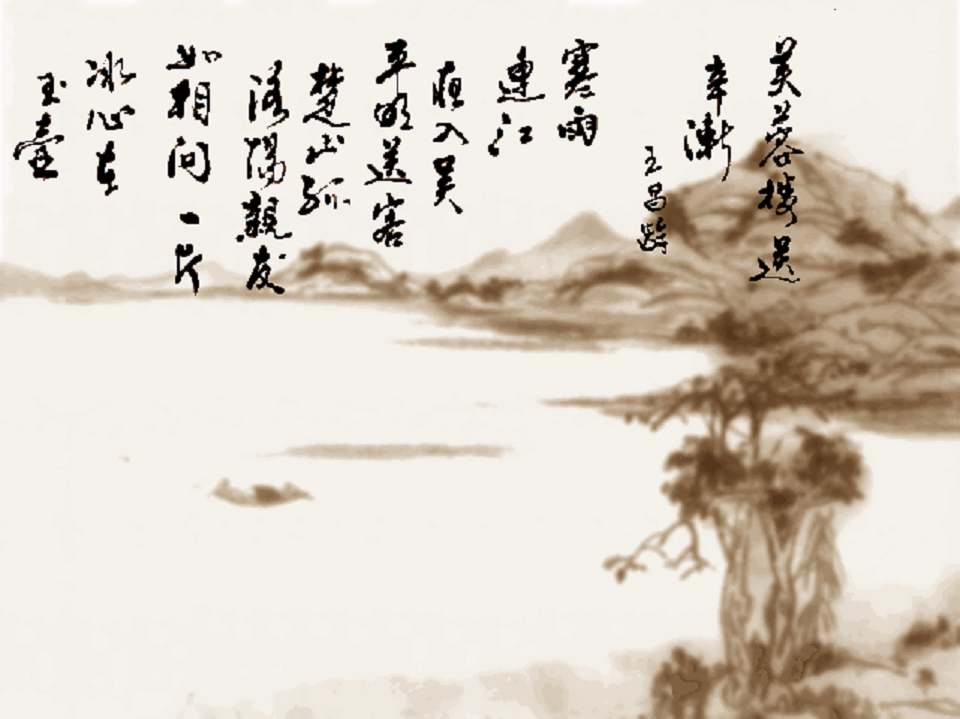 悔教夫婿觅封侯
    ［闺怨诗的鉴赏］
闺怨诗的鉴赏要点
闺怨诗有两类，一类是妇女对丈夫的思念，征人对家乡亲人的思念。一类是对易逝青春的哀怨，对自由自在幸福生活的向往。
课堂示例
浣溪沙    秦观
    漠漠轻寒上小楼，晓阴无赖似穷秋。淡烟流水画屏幽。
    自在飞花轻似梦，无边丝雨细如愁。宝帘闲挂小银钩。
[解析]这首诗的大意是：在春寒料峭的天气里独自登上小楼，早上的天阴着好象是在深秋。屋内画屏上轻烟淡淡，流水潺潺。天上自由自在飘飞的花瓣轻得好象夜里的美梦，天空中飘洒的雨丝细得好象心中的忧愁。走回室内，随意用小银钩把帘子挂起。
     这首词以轻浅的色调、幽渺的意境，描绘一个女子在春阴的怀抱里所生发的淡淡哀愁和轻轻寂寞。全词意境怅静悠闲，含蓄有味，令人回味无穷，一咏三叹。
课堂示例
和乐天《春词》  刘禹锡
   新妆宜面下朱楼，深锁春光一院愁。
   行到中庭数花朵，蜻蜓飞上玉搔头。
春词     白居易
低花树映小妆楼，春入眉心两点愁。
斜倚栏干背鹦鹉，思量何事不回头？
白诗描绘一个斜倚栏干、背向鹦鹉、眉目含愁的形象，接着以“思量何事不回头”的问句，轻轻一拨，引而不发。

     刘诗写春日宫女的愁闷。前两句写宫女妆成下楼，希望得到宠幸，但无人赏识，独自愁苦。后两句写宫女极端寂寞无聊的心绪。
评价思想内容应全面
1、了解作家的生平、思想、创作风格，有助于对其作品内容的理解和把握。
2、一个时代有一个时代的特点，一个时代有一个时代的文学，适当了解某个时代的风貌,同样有助于准确把握这个时代的文学作品。
3 、多数作品的思想感情不是单一的，其中可能交织着非常复杂的情感，这一点要特别注意。另外，一个作家的整体创作趋向和风格一般是固定的，但也不排除个别作品的个别存在。如：李清照、辛弃疾等，都有其固有风格之外的创作。
课堂示例
下列诗词中均有“愁”，请分析每一首诗中“愁”的具体内容。
1、思悠悠，恨悠悠，恨到归时方始休，月明人倚楼。(白居易《长相思》)


2、郁孤台下清江水，中间多少行人泪。西北望长安，可怜无数山。(辛弃疾)
闺中怀人之愁
国破家亡之愁、报国无门之愁
3、杨花落尽子规啼，闻道龙标过五溪。我寄愁心与明月，随风直到夜郎西。(李白《闻王昌龄左迁龙标遥有此寄》)
　　
4、风住尘香花已尽，日晚倦梳头。物是人非事事休，欲语泪先流。   闻说双溪春尚好，也拟泛轻舟。只恐双溪舴艋舟，载不动、许多愁。(李清照)
　　
　　
5、自古帝王州，郁郁葱葱佳气浮。 四百年来成一梦，堪愁，晋代衣冠成古丘。      绕水恣行游，上尽层楼更上楼。往事悠悠君莫问，回头，槛外长江空自流。(王安石《南乡子》)
思友之愁、失意之愁
伤春之愁、家国之愁
昔胜今衰之愁
6、伫倚危楼风细细，望极春愁，黯黯生天际。草色烟光残照里，无言谁会凭栏意。   拟把疏狂图一醉，对酒当歌，强乐还无味。衣带渐宽终不悔，为伊消得人憔悴。(柳永)
　
　　
7、移舟泊烟渚，日暮客愁新。野旷天低树，江清月近人。(孟浩然)
　　
　　
8、问君能有几多愁，恰是一江春水向东流。(李煜)
思念情人的孤独之愁
羁旅之客愁
亡国之愁
9、弃我去者，昨日之日不可留；乱我心者，今日之日多烦忧。长风万里送秋雁，对此可以酣高楼。蓬莱文章建安骨，中间小谢又清发。俱怀逸兴壮思飞，欲上青天览明月。抽刀断水水更流，举杯销愁愁更愁。人生在世不称意，明朝散发弄扁舟。(李白《宣州谢眺楼饯别校书叔云》)
　　
　　
10、战哭多新鬼，愁吟独老翁。乱云低薄暮，急雪舞回风。飘弃樽无绿，炉存火似红。数州消息断，愁坐正书空。(杜甫)
人生失意之愁
战乱频仍、山河破碎、民不聊生之愁
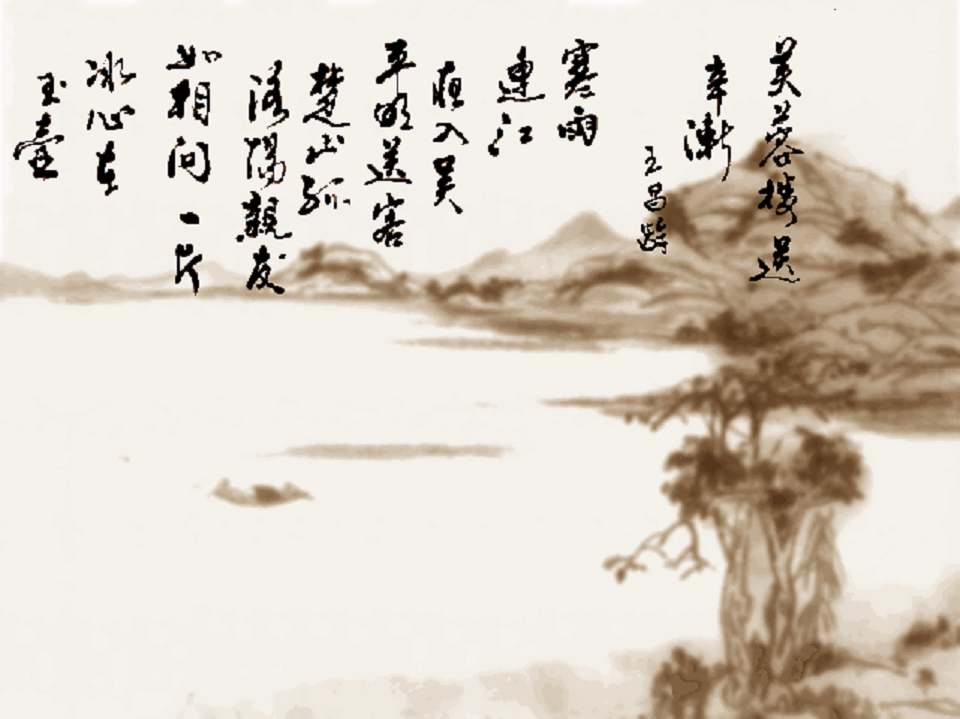 评价作品思想内容总结
古代诗歌内容情感主旨题的解答
1、了解诗歌题材分类，便于把握主旨；
2、利用试题所给信息，寻找有效切入点：题目、题干、作者、背景、注释等；
3、诗句中表达情感的词；
4、抓住语言，借助意象的分析，挖掘思想感情；
５、学会审题,注意答题的规范——怎么问，答什么 。
读解诗歌
A、表达了怎样的思想感情
B、反映了怎样的社会现实
C、表现了怎样的情趣
D、主旨是什么
E、结合意境提问，
F、就某句某联发问
题目类型
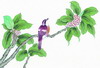 解题格式
1、所抒感情：
       通过什么内容+抒发(寄寓/揭露)什么感情

2、概括诗歌主旨：
     这是一首什么样的诗+诗歌各句分别写了什么+通过什么手法+抒发什么情感+评价(总分总式)
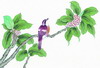 古代诗歌内容情感主旨题的解答
阅读欧阳修《采桑子》，分析这首诗的内容主旨。
       天容水色西湖好，云物俱鲜。鸥鹭闲眠，应惯寻常听管弦。     
       风清月白偏宜夜，一片琼田。谁羡骖cān鸾，人在舟中便是仙。
解题实践
【参考答案】
      这首诗描写了西湖月夜，湖水天光相映，柔风习习，夜鸟闲眠，一片宁静、美好，好似人间仙境。抒发了诗人爱恋西湖风光和现实生活的美好情怀。
(问什么答什么)
杜甫《江畔独步寻花》诗中运用了什么手法？描写了什么景色？抒发了什么感情？
江畔独步寻花  杜甫
黄四娘家花满蹊，千朵万朵压枝低。
留连戏蝶时时舞，自在娇莺恰恰啼。
参考答案：全诗运用动静结合、视觉听觉结合的手法，通过选取繁花、粉蝶、黄莺等典型形象，描写了春暖花开、花香鸟语的美好景象，抒发了诗人欣喜之情。
结合注释，阅读下面这首诗，谈谈你对这首诗意境的理解。
听张立本女吟   高适
危冠广袖楚宫妆①，独步闲庭逐夜凉。
自把玉钗敲砌竹②，清歌一曲③月如霜。
    注：①“危冠广袖”是一种高冠宽袖窄腰的南方的贵族女装。②砌竹，阶沿下的修竹，以钗击节是唐宋人歌吟的习惯。③清歌一曲，即吟歌一首。
参考答案：这首诗创造了一种清雅幽静的意境。暗蓝色的天幕上一轮秋月高悬，凉爽的闲庭中女诗人依阶低吟。清冷的吟诗声和着玉钗敲竹的节拍飘荡在寂静的夜空，冰冷如霜的月光勾勒出一个蛾冠广袖的少女徘徊的身影。结尾“月如霜”三字，以满目如霜的月色来烘托四周的沉寂，透露出少女吟罢之后心境的清冷和吟声给听者带来的莫名的惆怅，从而留下了无穷的韵味。
课堂示例
登科后    孟  郊
昔日龌龊不足夸，今朝放荡思无涯。
春风得意马蹄疾，一日看尽长安花。


    开头两句采用了                 抒情方式，

表达作者                           的思想感情。
今昔对比直抒胸臆
考中科举进士后的兴奋和得意
课堂示例
塞下曲  王昌龄 
蝉鸣空桑林，八月萧关道①。出塞入塞寒，处处黄芦草。 
从来幽并客②，皆共尘沙老。莫学游侠儿，矜夸紫骝好。 
注：①萧关：古关塞名，故址在宁夏固原县。②幽并客：指幽州、并州武勇之人。
1．前四句写边塞景物，其中“空”、“寒”二字有什么含义?
献身于保卫祖国的征战生活。赞扬他们的慷慨豪迈精神。
“幽并客”和“游侠儿”。  赞扬戍边战士慷慨豪迈，保卫祖国的精神。批评那些骄矜恣纵、自夸勇武的人，他们徒有从武的外表，却只停留在向人夸耀骏马，而并没有捐躯赴难、为国牺牲的豪侠实质。
2．“皆共尘沙老”描写怎样的生活?作者对“幽并客”表现什么态度? 
3．这首诗中作者写了两种人，分别表示“褒”与“贬”的不同态度。从诗中找出这两种人，并说说作者赞扬什么，反对什么。
边塞的艰苦
课堂示例
送杜十四之江南　孟浩然
荆吴相接水为乡，君去春江正渺茫。
日暮征帆何处泊？天涯一望断人肠。

　　　作者如何表达惜别哀伤之情的？
借景抒情。
  景物：“春江渺茫”“日暮” 。
  三四句替远去的友人设想：日暮之时会停泊在哪里呢？到那时，人生地疏，天涯一孤客是多么的令人哀伤啊！